Cardiovascular System
1
General
The cardiovascular system is a series of tubes and a muscular pump that provides a ONE-WAY traffic for blood, oxygen, and nutrients.
Blood and nutrients travel through blood vessels (arteries, veins, and capillaries).
The lymphatic system is responsible for draining excess fluid from the tissues and returning it to the circulatory system.
2
Terminology related to the heart (cardium) is often presented as “cardi” or “cardio”
Cardiology
Electrocardiogram
Tachycardia
Pericardium
3
The three distinct layers of heart wall
Endocardium
Deepest layer. This layer lines the heart chambers and covers its valves
Myocardium
The heart muscle itself
Epicardium
Outermost layer. It is the visceral layer of the pericardium
4
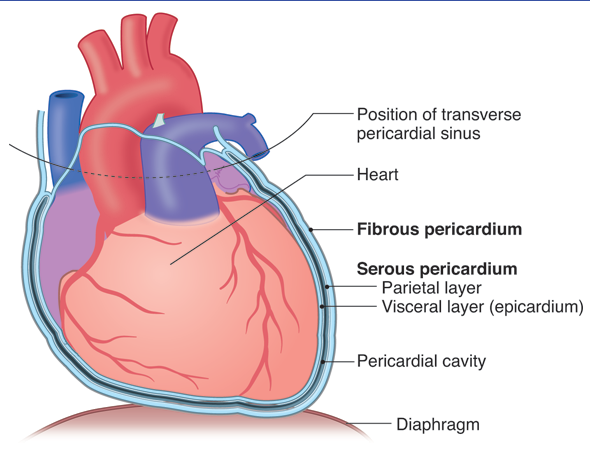 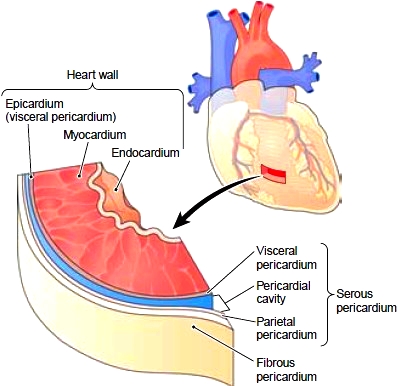 5
The blood’s path
Superior (SVC) or inferior (IVC) vena cava (plural: vena cavae) & coronary sinus
Rt. Atrium (plural: atria)
Rt. Ventricle (plural: ventricles (Eng.), ventriculi (Latin))
Pulmonary artery (pulmon (Latin)=lung)
Pulmonary veins
Lt. Atrium
Lt. Ventricle
Aorta (named so because it looks like cloths hanger
6
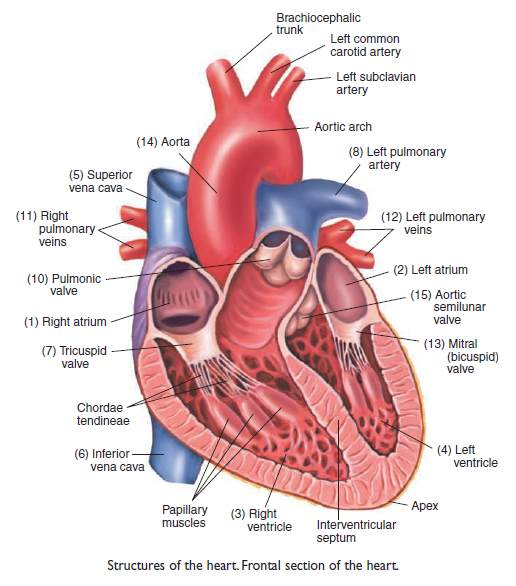 7
Cardiac valves
Atrioventricular (AV) valves
          -Tricuspid & mitral valves
Semilunar valves
          - Pulmonic & aortic valves
8
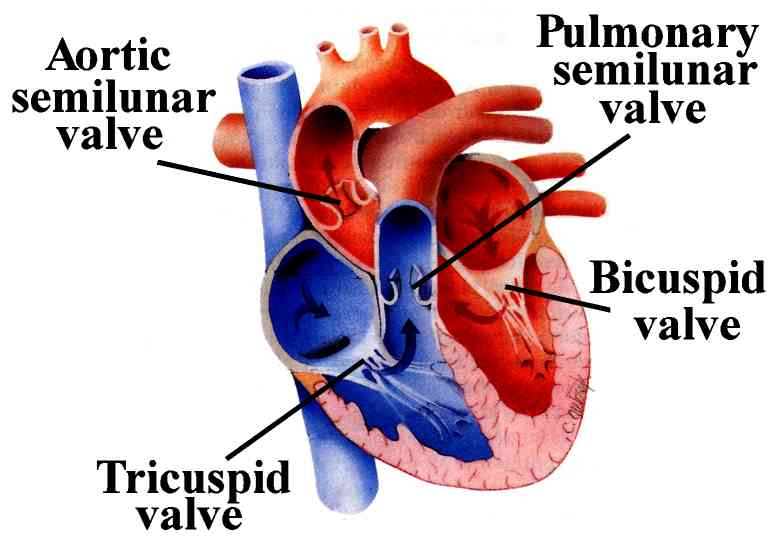 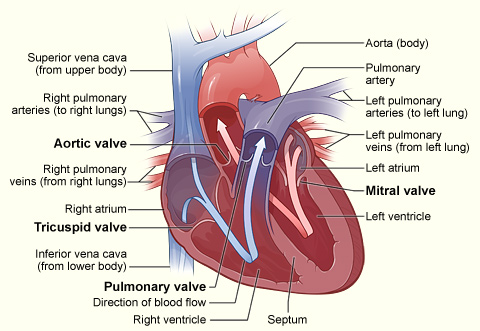 9
The pacemaker and conducting system of the heart
Sinoatrial (SA) node
Atriovaentricular (AV) node
Bundle of His (AV bundle)
Rt. & Lt. bundle branch
Purkinje fibers (Jan Purkinje 1787-1869)
10
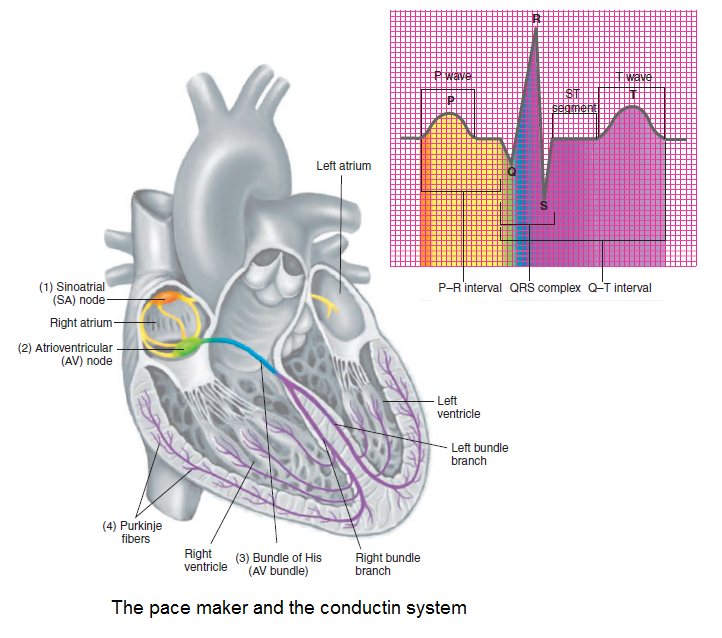 11
The cardiac output (CO)
Cardiac output is the amount of blood pumped out by each ventricle in one minute (ml/min). It is determined by;
Preload – ventricular stretching before contraction
Stroke volume (ml/beat)
Afterload – degree of pressure generated to overcome the aortic pressure
Contractility
12
Liter = 1 = 1000 ml = 1000 cc
Deciliter = 0.1 = 100 ml = 100 cc
Centiliter = 0.01 = 10 ml = 10 cc
Milliliter = 0.001 = 1 ml = 1 cc
13
Components of the Vascular System
Arteries – this term was derived from aer (Greek) = air & terein = to keep. “Greek believed that arteries contained air”. Arteries carry oxygenated blood from the heart, exception is the pulmonary artery.
Arterioles
Capillaries – (in Latin means hair-like)
Venules
Veins – carry blood toward the heart. Veins carry deoxygenated blood, exception are the pulmonary veins.
14
Vital signs of cardiovascular system
The pulse – normally it is regular and rhythmic
Blood pressure:
Systolic blood pressure
Diastolic blood pressure
Pulse pressure = difference between systolic and diastolic blood pressure
Measurement of blood pressure;
Sphygmomanometer (an instrument)
Stethoscope ( stethos (Greek) = chest & skopein = examine). It is used to auscultate heart, respiratory, intestinal, fetal, arterial, and venous sounds
Korotkoff’s sounds - named after Dr. Nikolai Korotkoff, a Russian physician who described them in 1905. These sounds are heard during measurement of blood pressure. They are five types of sounds. The first sound is the snapping sound first heard at the systolic pressure. The fifth sound is silence is considered diastolic blood pressure
15
Abnormalities in physical examination
Cyanosis; bluish discoloration (cyanos (Greek) = dark blue)
Pallor; paleness or absence of color in the skin
Edema; accumulation of fluid in the intercellular tissues, pericardium, pleural cavity, peritoneal cavity, or joint capsules 
Abnormalities in heart sounds
Murmur; in heart or vascular system [bruit (French)]. Murmur is generated when there is turbulent blood flow

6. Diaphoresis; perfused perspiration; as with fever, physical exertion, and mental or emotional stress 
7. Angina (or angina pectoris); severe short lasting chest pain due to inadequate blood supply to heart muscle
16
Diagnostic tests
Blood tests
Activated partial thromboplastin time (aPTT or APTT)
Cardiac enzymes – released into the blood stream during cardiac tissue damage; e.g. creatine kinase (CK) especially CK-MB isoenzyme which confirms a myocardial infarction (MI)
Cardiac troponin test – also used to diagnose MI
Radiology tests
Cardiac catheterization (through a large vein)
Angiocardiography (-graphy (Greek) = to write)
Angiography
Radionuclide scan (e.g. thallium stress test)
Invasive tests
Pericardiocentesis
Transesophageal echocardiography
Noninvasive tests
Electrocardiogram (= the graphic record of the electrical activity of the heart. Greek term gramma = mark)
Holter monitor test (a small portable recording system capable of storing up to 24 hours of ECG tracings)
Echocardiography (ECHO)
17
Cardiovascular disorders
1. Cardiac complications of myocardial infarction MI
Cardiac arrest – cardiac standstill
Cardiac tamponade – obstruction to the venous return to the heart
Cardiac shock (pump failure) – when over 40% of the heart muscle is damaged by MI
Hypotension
Hypovolemic shock
Pulmonary edema
Ventricular aneurysm – outpouching (evagination) of the ventricular wall
Cardiac arrhythmia s– irregular heart beat
Atrial flutter
Bradycardia
Fibrilation (atrial or ventricular)
Heart block
Paroxysmal atrial tachycardia
Premature atrial contraction
Premature ventricular contraction
Tachycardia (atrial or ventricular)
18
Cardiovascular disorders (cont.)
Congenital heart defects
Atrial septal defect 
Ventricular septal defect
Coarctation of the aorta****
Patent ductus arteriosus
Tetralogy of Fallot; major defect of the heart (Fallot = French doctor 1850-1911)  

Degenerative heart conditions
Coronary artery disease (CAD) – most commonly due to atherosclerosis (hardening of arterial wall due to build-up of a plaque-like substance composed of cholesterol, lipids, and cellular debris (atheroma). 
MI (heart attack due to marked persistent ischemia)  myocardial necrosis

Dilated cardiomyopathy – is a condition in which the heart becomes weakened and enlarged and cannot pump blood efficiently 
Restrictive cardiomyopathy 
Hypertrophic obstructive cardiomyopathy – a condition associated with hypertrophy of the interventricular septum. It is perhaps the most leading cause of sudden cardiac death in young athletes


Hypertension 

Heart failure
19
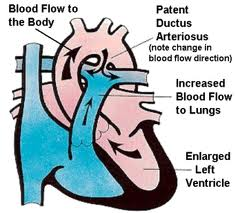 20
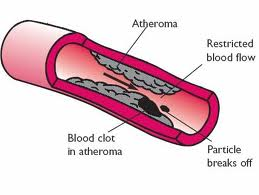 21
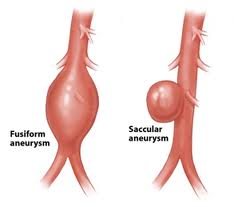 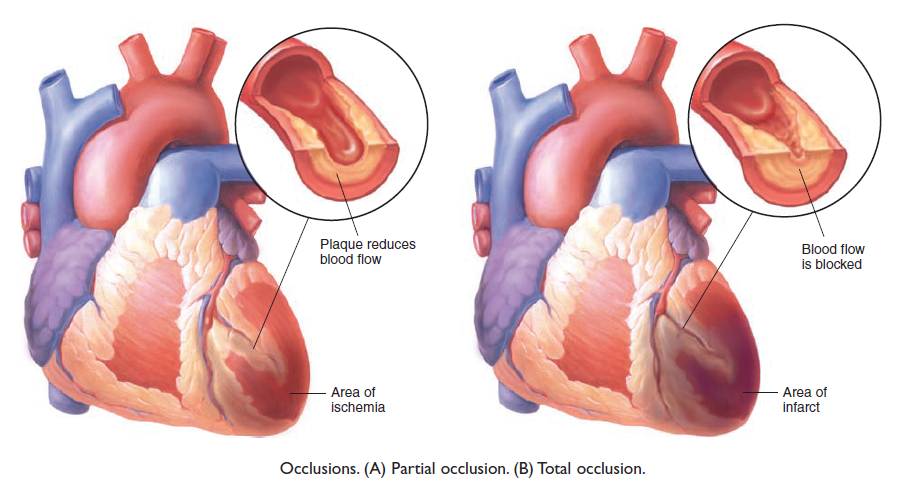 22
Cardiovascular disorders (cont.)
Inflammatory heart disease
Endocarditis (bacterial or fungal)
Myocarditis
Pericarditis
Rheumatic fever 

Vascular disorders
Arterial occlusive disease  ischemia usually to the legs and feet
Raynaud’s disease – an episodic arteriospastic disease precipitated by cold or stress
Thrombophlebitis – an acute inflammation and thrombus formation in deep (DVT) or superficial veins
Varicose veins – enlarged and twisted superficial veins due to incompetent venous valves. 
Aneurysm – a weakening of the wall of a vessel, occurs most often in the aorta
Abdominal aortic aneurysm; generally occurs between the renal arteries and iliac branches
Thoracic aortic aneurysm; could be in the ascending, transcending, or descending part of the aorta
Note: Aneurysms may be saccular, fusiform, dissecting, or false (a pulsating hematoma resulting from trauma and often  mistaken for an abdominal aneurysm)
23
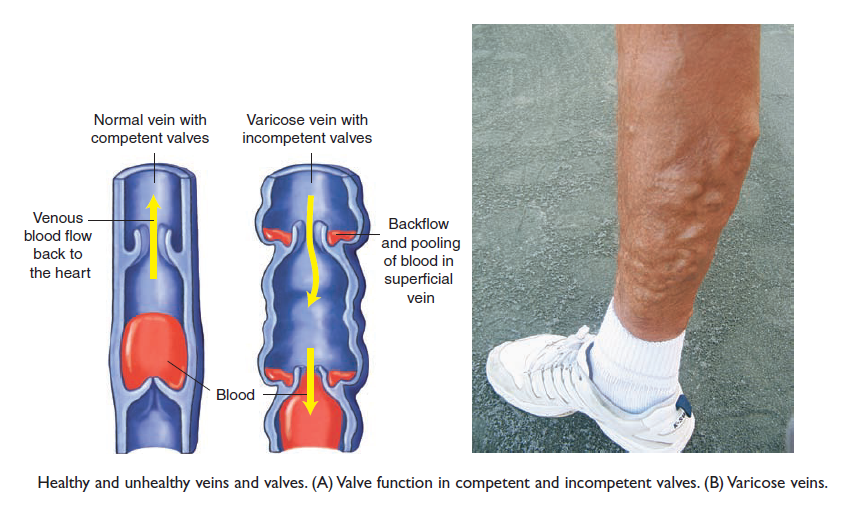 24
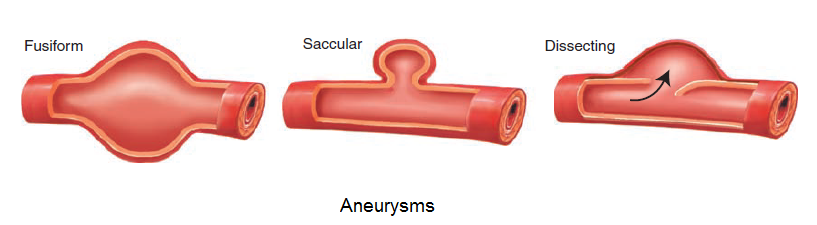 25
Cardiovascular disorders (cont.)
Valvular disorders
Aortic stenosis and incompetence (insufficiency)
Mitral stenosis and incompetence (insufficiency)
Tricuspid stenosis and incompetence (insufficiency)
Pulmonary incompetence (insufficiency)
26
Treatments
Drug therapy
Adrenergics – for serious hypotension
Angiotensin-converting enzyme inhibitors (ACE inhibitors)
Antianginal
Antiarrhythmics
Antihypertensives
Beta-blockers
Calcium channel blockers
Digitalis glycosides
Diuretics
Organic Nitrates – can be given sublingually
Statins – used to lower cholesterol in blood and reduce its production in the liver
Thrombolytic therapy – is used to dissolve clots
Surgery
Cardiac conduction surgery
Coronary artery bypass graft (CABG)
Heart transplantation – is the replacement of the diseased heart with the healthy heart of a brain-dead donor
27
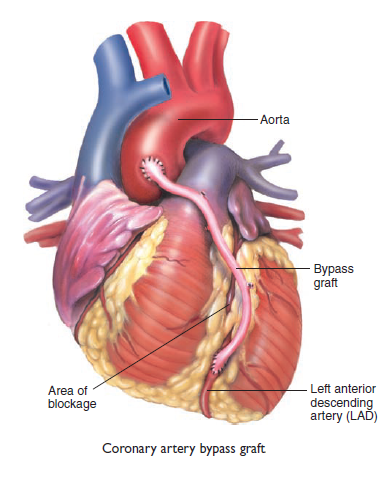 28
Other treatments
Cardiopulmonary resuscitation
Defibrillation – the use of electric shock to terminate tachyarrhythmias
Intra-aortic balloon counterpulsation
Laser-enhanced angioplasty  with stent insertion
Pacemakers
Percutaneous transluminal coronary angioplasty  PTCA – in some cases a stent is placed inside the artery to prevent further occlusion
Synchronized cardioversion
Valve replacement surgery
Ventricular assisted device
29
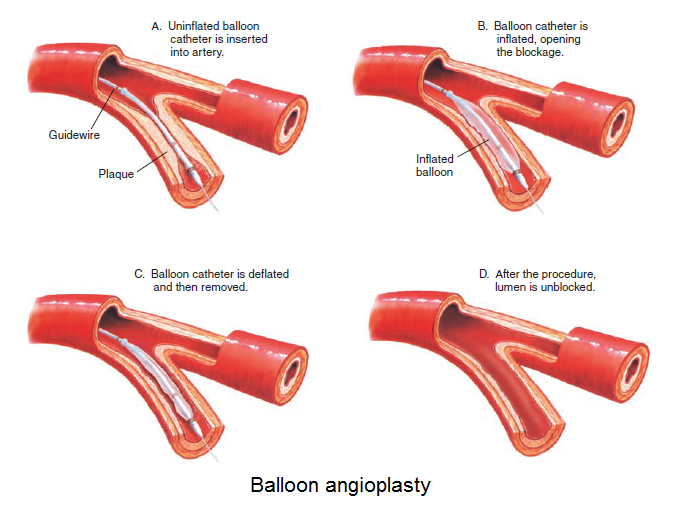 30